Heat transfer mechanisms
How can we keep our drink hot for a longer period of time?
Double-wall paper cup
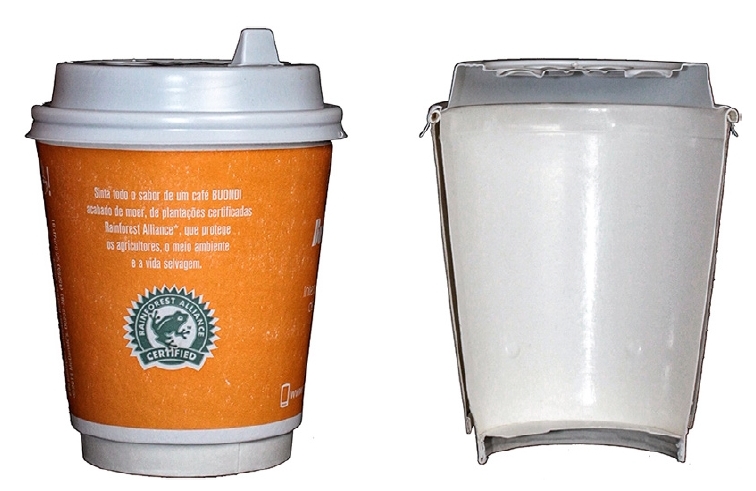 Testing the heat transfer mechanisms

Control     Conduction    Convection   Radiation
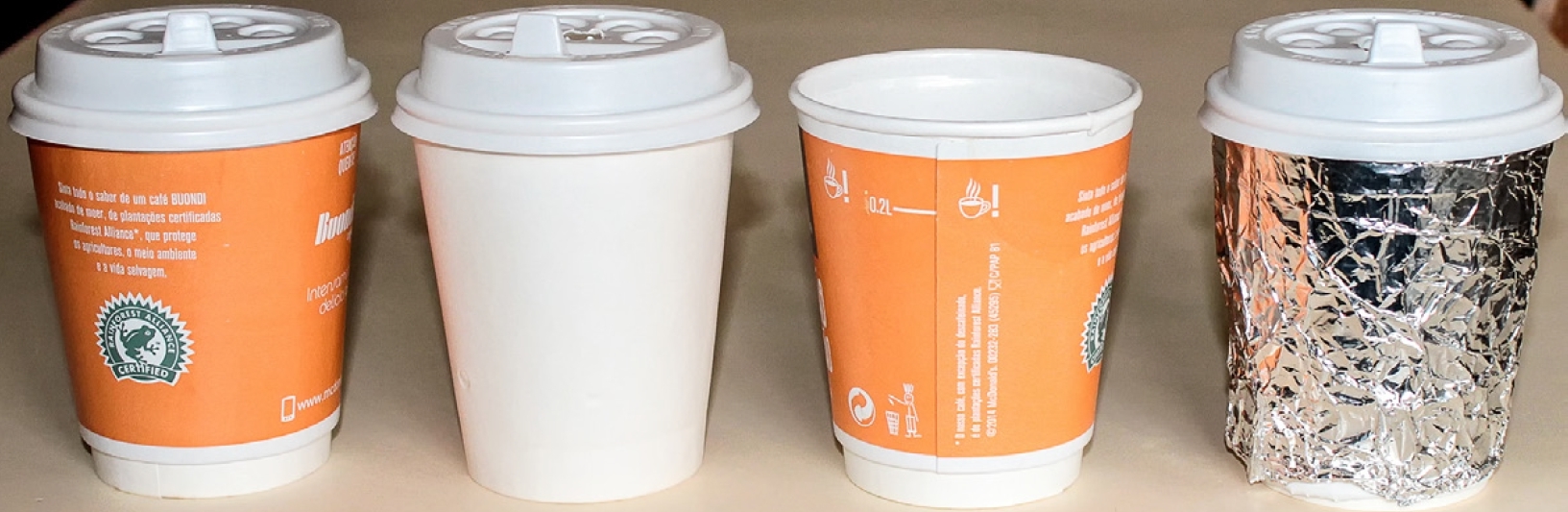 Conduction
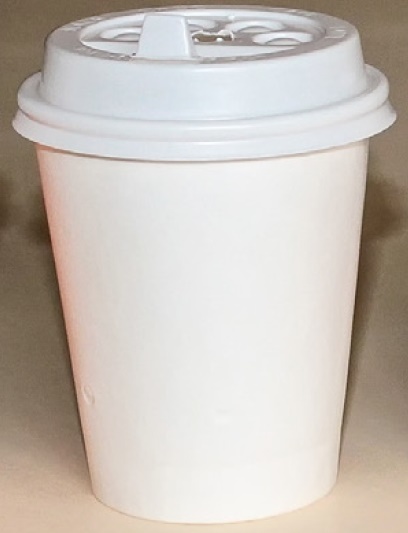 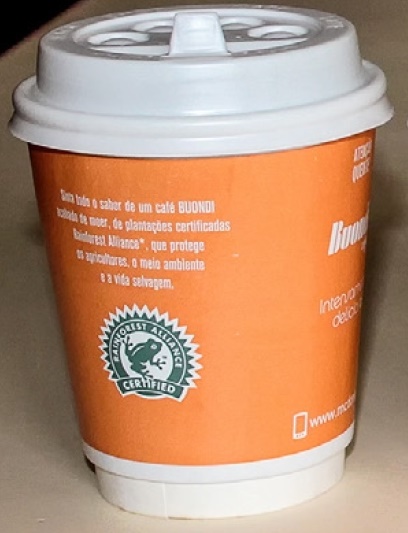 Convection
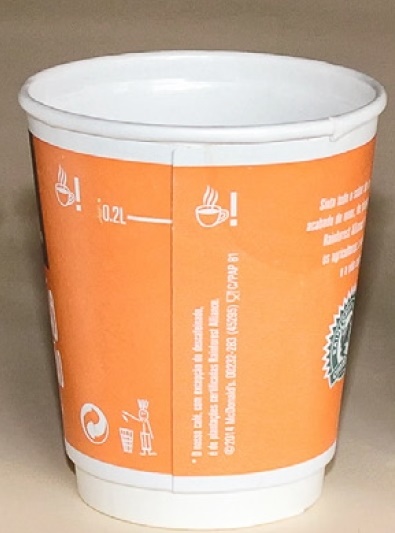 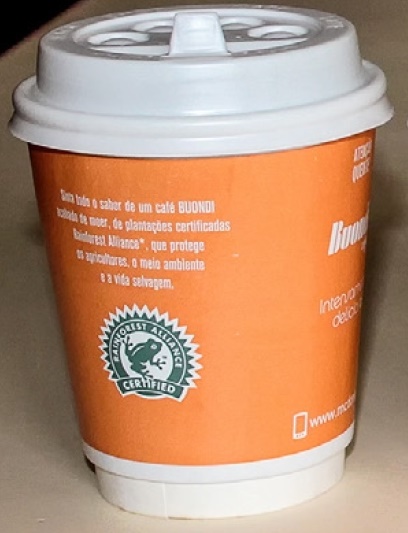 Radiation
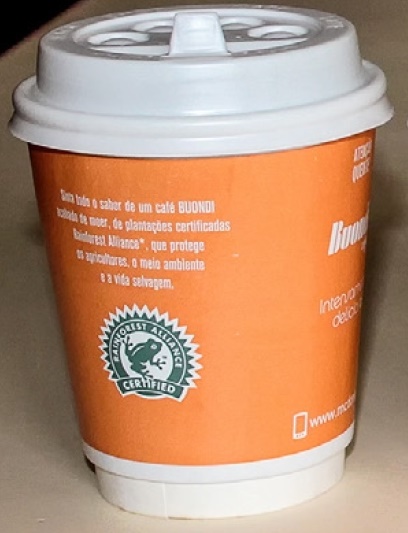 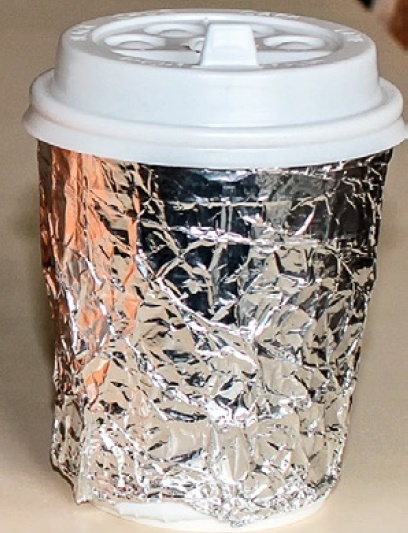 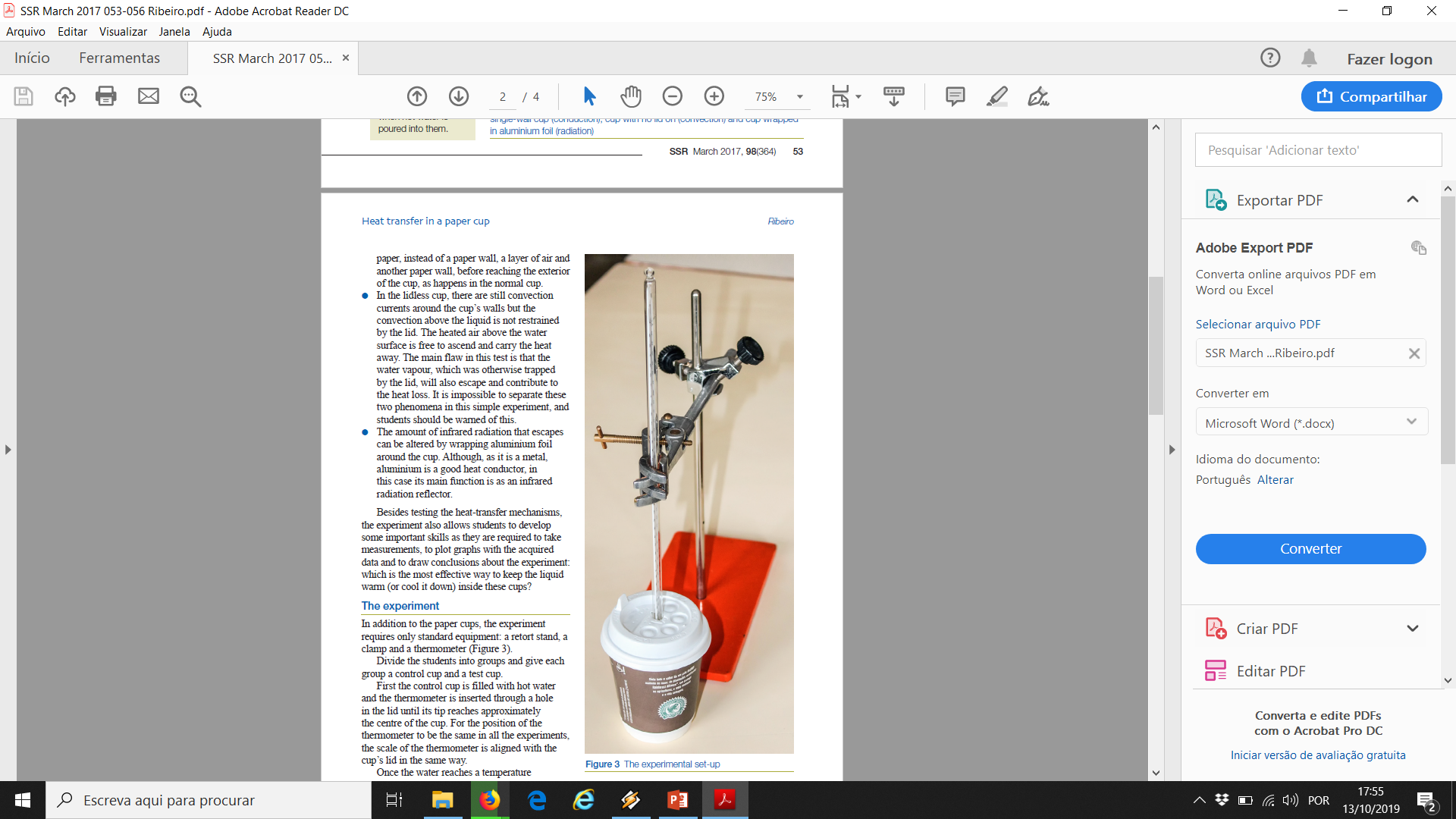 The experimental set-up
Procedure
Each group has a control cup and a test cup.

First the control cup is filled with hot water and the thermometer is inserted through a hole in the lid until its tip reaches approximately the centre of the cup. 

 Once the water reaches a temperature of 85°C, measure the water’s temperature every minute for 20 minutes.
- Repeat the procedure with the test cup, using the same volume of hot water and the thermometer inserted in the same way as before.